AWW scenarios
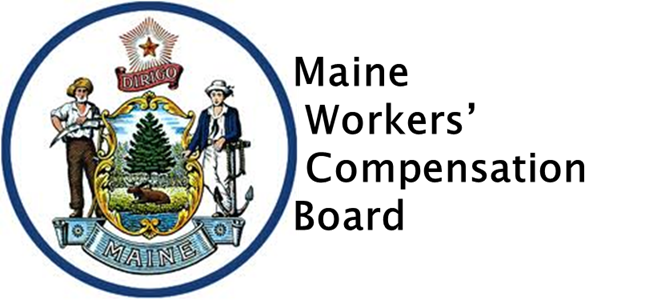 Office of Monitoring, Audit and Enforcement

Aug 2023
Scenario #1 - Arthur
Arthur works for a road construction and paving company.  He gats laid off in the winter months when it is too cold to pave roads and returns in the spring.

102(4)(B) would result in an AWW of $1,163.27 ($43,040.88 divided by 37 weeks as weeks with no earnings would not be counted).  Is this a “fair and reasonable” AWW?  

A possible alternative is to use 102(4)(D), and divide total earnings by 52 weeks, for an AWW of $827.71.  You would need to obtain at least two comparables.
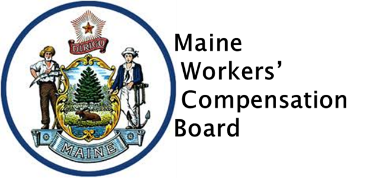 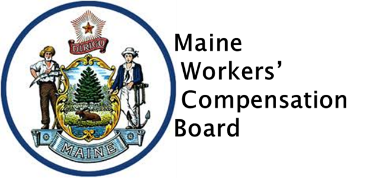 Office of Monitoring, Audit and Enforcement
Scenario #2 - Duncan
Duncan sells securities and is paid a salary.  He also receives sales incentive bonuses which are based on his sales volume and are paid twice a year, in June and December.  He got a raise in his salary from $800 to $850 on 3/15/19, and another raise to $900 on 10/11/19. 

 102(4)(A) would result in an AWW of $900.00 (his salary at the time of the injury).  Is this a “fair and reasonable” AWW?  

 Probably not.  A fairer and more reasonable AWW might be to use 102(4)(B), dividing total earnings including bonuses of $56,500 by 52 weeks worked.  This results in an AWW of $1,086.54.
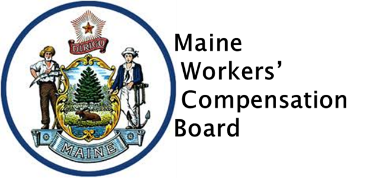 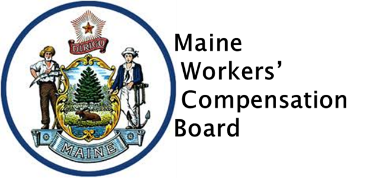 Office of Monitoring, Audit and Enforcement
Scenario #3 - Edson
Edson is a commissioned salesman at a retail store.  He is paid $11 per hour for time worked at the store plus a percentage of what he sells.      

 The week ended 8/22/19, he worked only two hours and was out sick the rest of the week.  He had no sick pay available.  

 Using 102(4)(B), his earnings of $29,419 divided by 52 weeks worked results in an AWW of $565.75.  

In audit, we would allow you to treat that small week as a zero week and calculate AWW based on the earnings of the remaining 51 weeks divided by 51.  It is optional, and comparables need not be obtained.
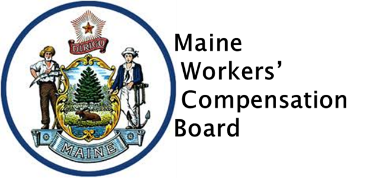 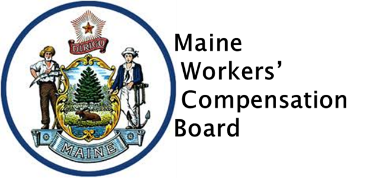 Office of Monitoring, Audit and Enforcement
Scenario #4 - Sarah
Sarah works on the production line in a widget factory.  Effective 8/16/19, she was promoted to production line manager at an increased hourly rate.  

 Using 102(4)(B), her earnings of $32,296 divided by 52 weeks worked results in an AWW of $621.08.  Is this a “fair and reasonable” AWW?  

 Probably not.  A more fair and reasonable method might be to take the earnings for the 12 weeks worked after her promotion divided by 12, for an AWW of $762.67.  (Still enter all 52 weeks on the wage statement.)
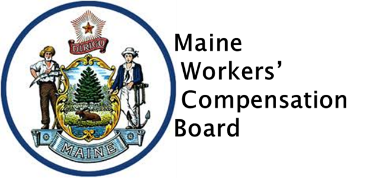 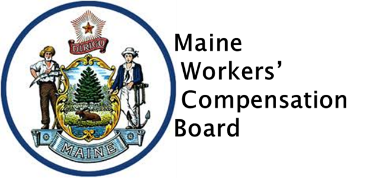 Office of Monitoring, Audit and Enforcement
Scenario #5 - Nicole
Nicole works in an office as an analyst.  Effective 8/16/19, she requested and received a demotion to a clerical position at decreased hours and a lower hourly rate.    

 Using 102(4)(B), her earnings of $28,002 divided by 52 weeks worked results in an AWW of $538.50.  Is this a “fair and reasonable” AWW?  

 Probably not.  A more fair and reasonable method might be to take the earnings for the 12 weeks worked after her change in position and rate divided by 12, for an AWW of $404.83.
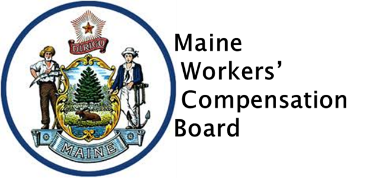 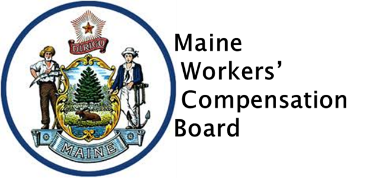 Office of Monitoring, Audit and Enforcement
Questions?
Board Contacts

Kathleen Trost, Deputy Director of Benefits Administration
      207-287-3787     Kathleen.Trost@maine.gov 

Amanda DiPietro, Director of Audits                                                  
    207-287-6327    Amanda.DiPietro@maine.gov
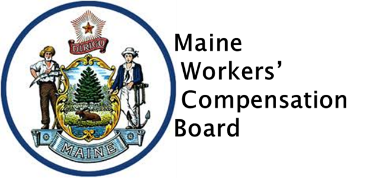 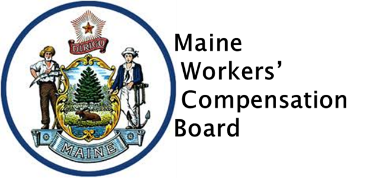 Office of Monitoring, Audit and Enforcement